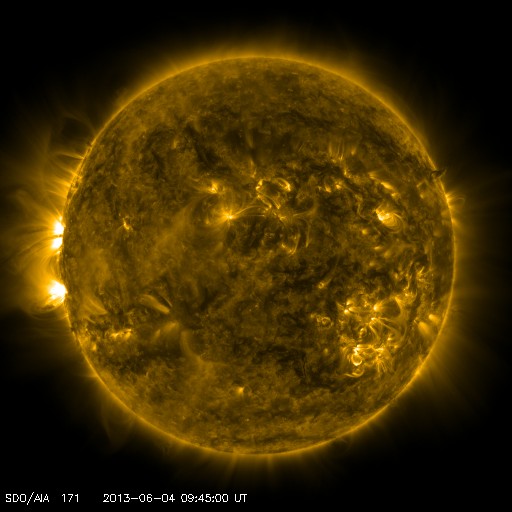 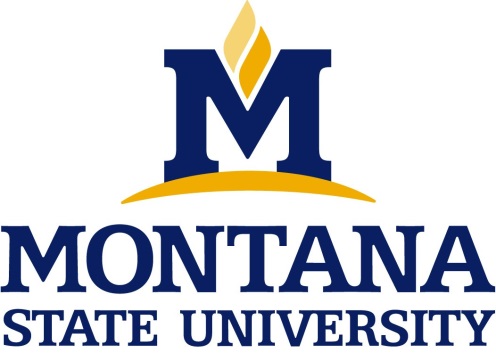 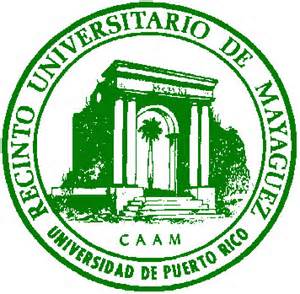 Global Structure of the Solar Corona
Roberto J. Pérez (UPRM)
Charles Kankelborg (MSU)
Sarah Jaeggli (MSU)
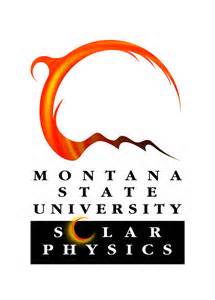 Abstract
The AIA instrument on the Solar Dynamics Observatory obtains images of the sun in seven different extreme ultraviolet wavebands. Each filter produces images with distinctive appearance that is apparent to experienced observers. Subjective descriptions abound in the literature and in conference presentations, as do qualitative explanations of the physical reasons for these differences. We seek a quantitative description of the image properties, with the aim of understanding what the general image properties indicate about the temperature structure of the corona. Our preliminary results, obtained at multiple heliocentric angles above and below the limb, show that some channels consistently present a high or low intensity contrast which we attribute to the differing temperature, density and filling factor of the structures imaged. We also investigate the power spectra characteristic of each waveband.
Main Question
Why are images produced by different EUV (Extreme ultraviolet) filters so different?  Can these differences be caused by physical parameters or could it be that different filters image specific solar structures?
Possible Explanations
Some papers  present qualitative explanations

Instrument Scattering, Resonance Scattering and contamination of photons in the passbands has been suggested but they have been proven wrong.

“Filling-Factor Model” – Piling up of structures along the line of sight
Data
SDO (Solar Dynamics Observatory) (NASA)
            -   AIA (Atmospheric Image Assembly)

We consider seven different EUV (Extreme Ultraviolet) wavebands.

94 Angstroms
131 Angstroms
171 Angstroms
193 Angstroms
211 Angstroms
304 Angstroms
335 Angstroms
Data
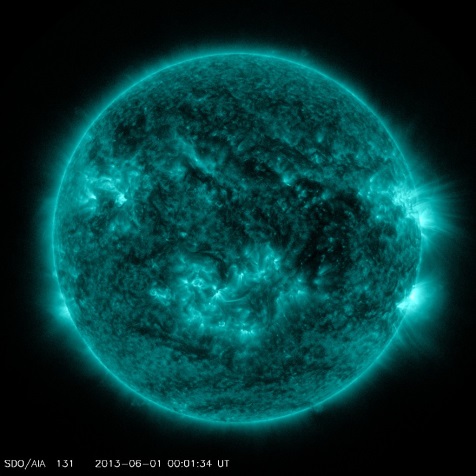 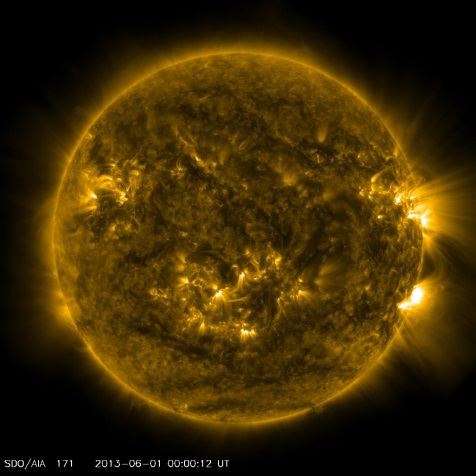 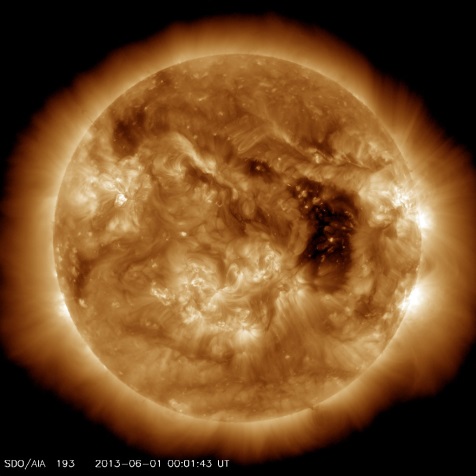 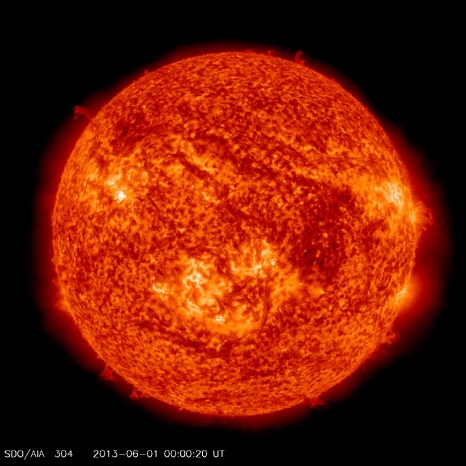 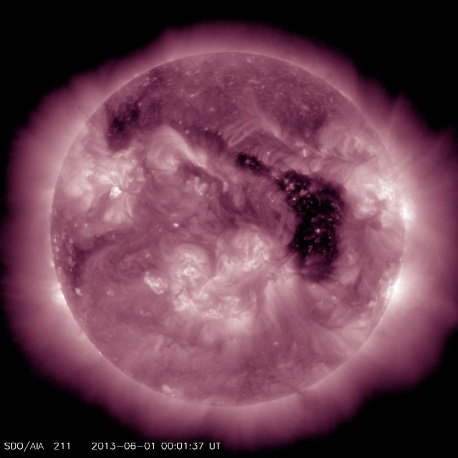 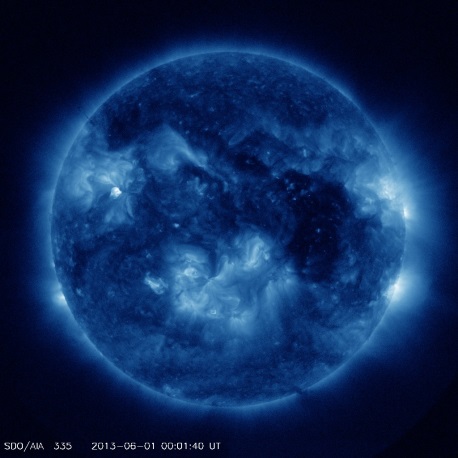 Approach
Extract intensity arrays corresponding to different heliocentric annular regions.

2^14 elements

Divide the arrays by their median value (For means of comparison)

Compare these arrays using different techniques
Histograms
The histograms presented here were created by taking the average of  histograms corresponding to twelve consecutive Carrington rotations of the sun (roughly).

The frequency axis is log-scaled
200-205 pixels
500-505 pixels
1000-1005 pixels
1500-1505 pixels
1620-1625 pixels
1700-1705 pixels
1800-1805
Observations
High frequency of low intensity pixels in the 335 and 94 wavebands

Relatively similar structure among wavebands

Seemingly erratic behavior far above the solar limb.
Contrast
We define contrast as the difference between the 75th percentile intensity value and the 25th percentile value.
200-205 pixels
500-505 pixels
1000-1005 pixels
1500-1505 pixels
1620-1625 pixels
1700-1705 pixels
1800-1805 pixels
Observations
94, 335, and 211 consistently have the higher contrast in all annular regions. 

This does not support our initial hypothesis that the images that look less “fuzzier” to our eyes (ie. 304) should have the higher contrast.

The 304 waveband consistently presents a low contrast.

The plots from annular regions below the limb look different from the ones above the limb. Imaging of different ionic species could be an explanation for this.
Contrast vs. Characteristic Temperature
It is possible to deduce a characteristic temperature for each waveband.

This does not mean that everything imaged in that waveband is at that specific temperature but it provides a nice approximation.

Some ions are only imaged in specific solar activities (ie. Flares). For our purposes we use the most stable temperature that corresponds to each waveband.
200-205 pixels
500-505 pixels
1000-1005 pixels
1500-1505 pixels
1620-1625 pixels
1700-1705 pixels
Observations
For annular regions below the limb we can observe a light  correlation between characteristic temperature and contrast.

Annular regions above the solar limb show no correlation  at all.

It is important to note that the waveband that has the lowest characteristic temperature almost always has the lowest contrast below the limb while the waveband that has the highest characteristic temperature almost always presents the highest contrast below the limb.

304 is dominated by Si XI (Log(6.2)=6.2) above the limb.
Discrete Fourier Transforms
These plots consist of the average of Fourier transform plots corresponding to twelve consecutive Carrington rotations of the sun.

The intensity component axis is log scaled 

The frequency axis is presented as log(frequency)

The frequency axis goes to the Nyquist frequency
200-205 pixels
500-505 pixels
1000-1005 pixels
1500-1505 pixels
1620-1625 pixels
1700-1705 pixels
1800-1805 pixels
Observations
Linear behavior below the limbs (small bumps noticeable in the 94, 304 and 131 wavebands.


Bumps become more noticeable above the limbs

Could the bumps be of solar origin?

Mean Signal (335-94-131-304) : Bump height (94-335-131-304) (Highest to lowest)

Period of some solar structures:

Sunspots: ~33 arcsecs
Granules: ~1.4-2.0 arcsecs (frequency range: (-1.7) – (-0.15))
Supergranules: ~49 arcsecs
Coronal Holes: ~974-1252 arcsecs
Active Region Loops: ~14 arcsecs
Spicules: ~.7 arcsecs
Overall Results
The characteristic temperature of a specific waveband seems to have an effect on the contrast observed. 

The temperature of the imaged structure of each waveband appears to directly affect the contrast or ‘fuzziness” that our  eyes perceive.

It is possible that some temporary solar structures are affecting the overall consistency of the results (This needs further proof)

The bumps on the Fourier transform plots seem to be of solar origin. Granular and supergranular scales look relevant.

Hotter wavebands present bumps (Coronal heating problem?)
Further Work
Construction of a coronal model 

         - Densities of the solar structures imaged

         - Temperature map of the plasma imaged by the different           
            wavebands

Find the origin of the bumps on the Fourier transform plots.
References
The Transparency of Solar Coronal Active Regions (Brickhouse & Shmelz, 2005)

Warm And Fuzzy: Temperature and Density Analysis of an Fe XV EUV Imaging Spectrometer Loop (Shmelz et al., 2011)

Are Coronal Loops Isothermal or Multithermal? (Shmelz et al., 2009)

SDO/AIA Response to Coronal Hole, Quiet Sun, Active Region and Flare Plasma (O’Dwyer et al. , 2010)